Изображения Христа
Мировые шедевры
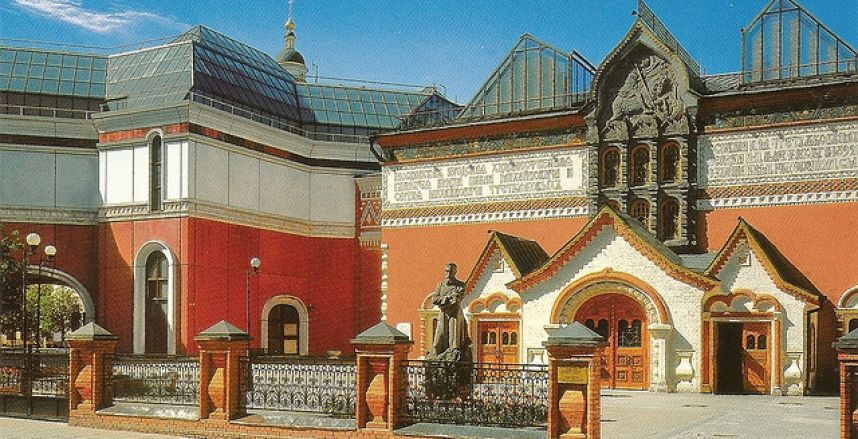 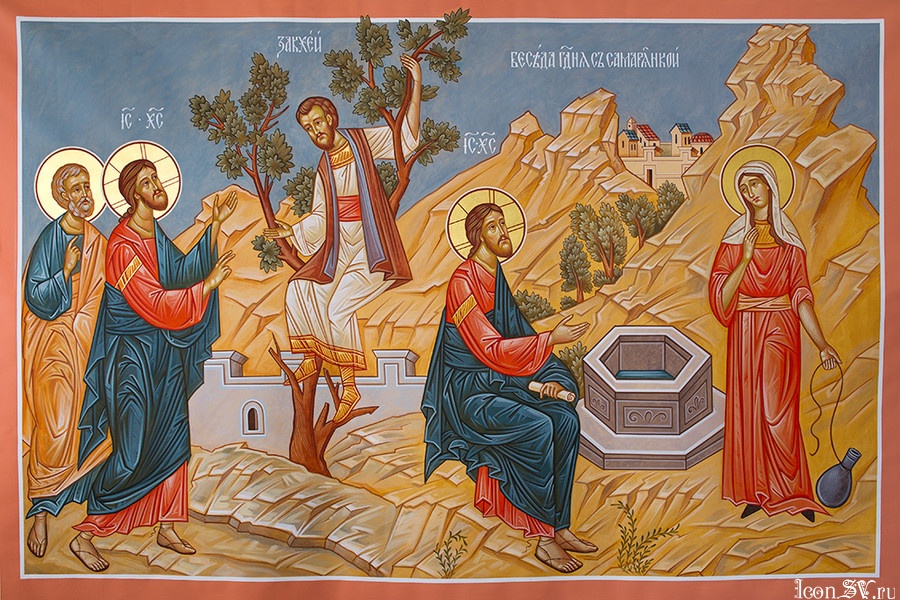 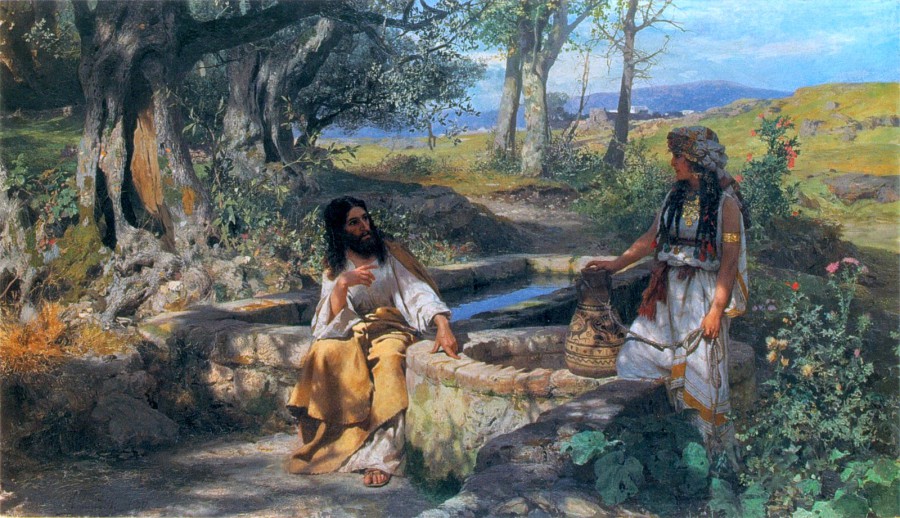 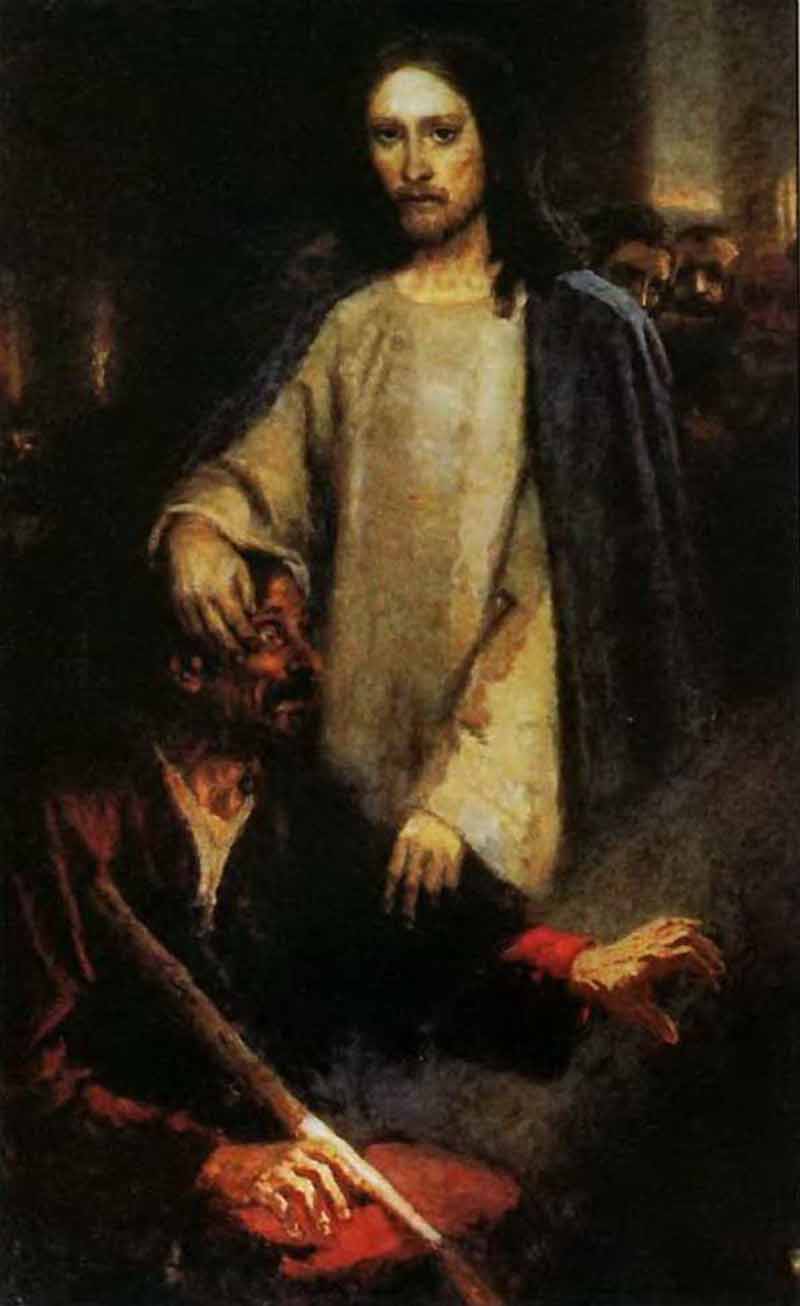 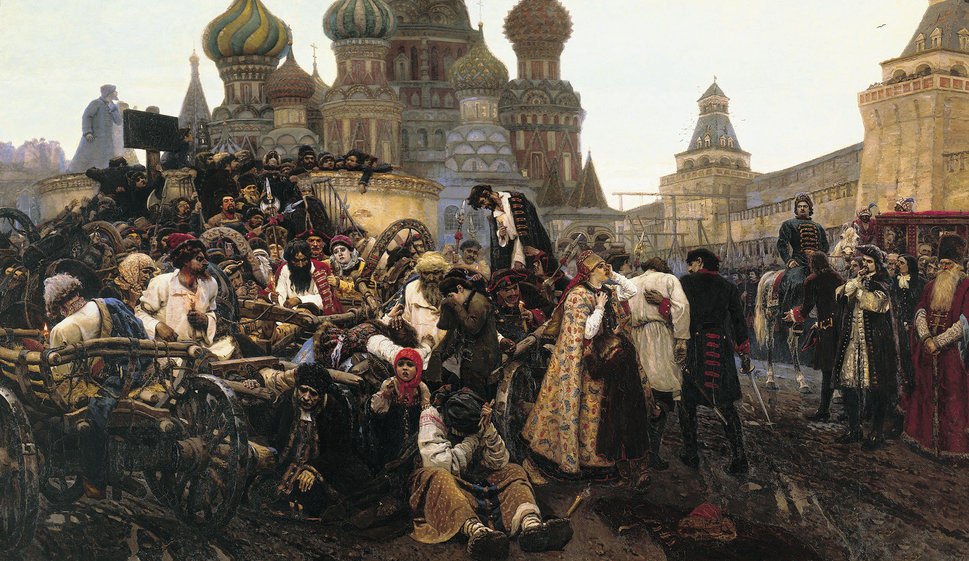 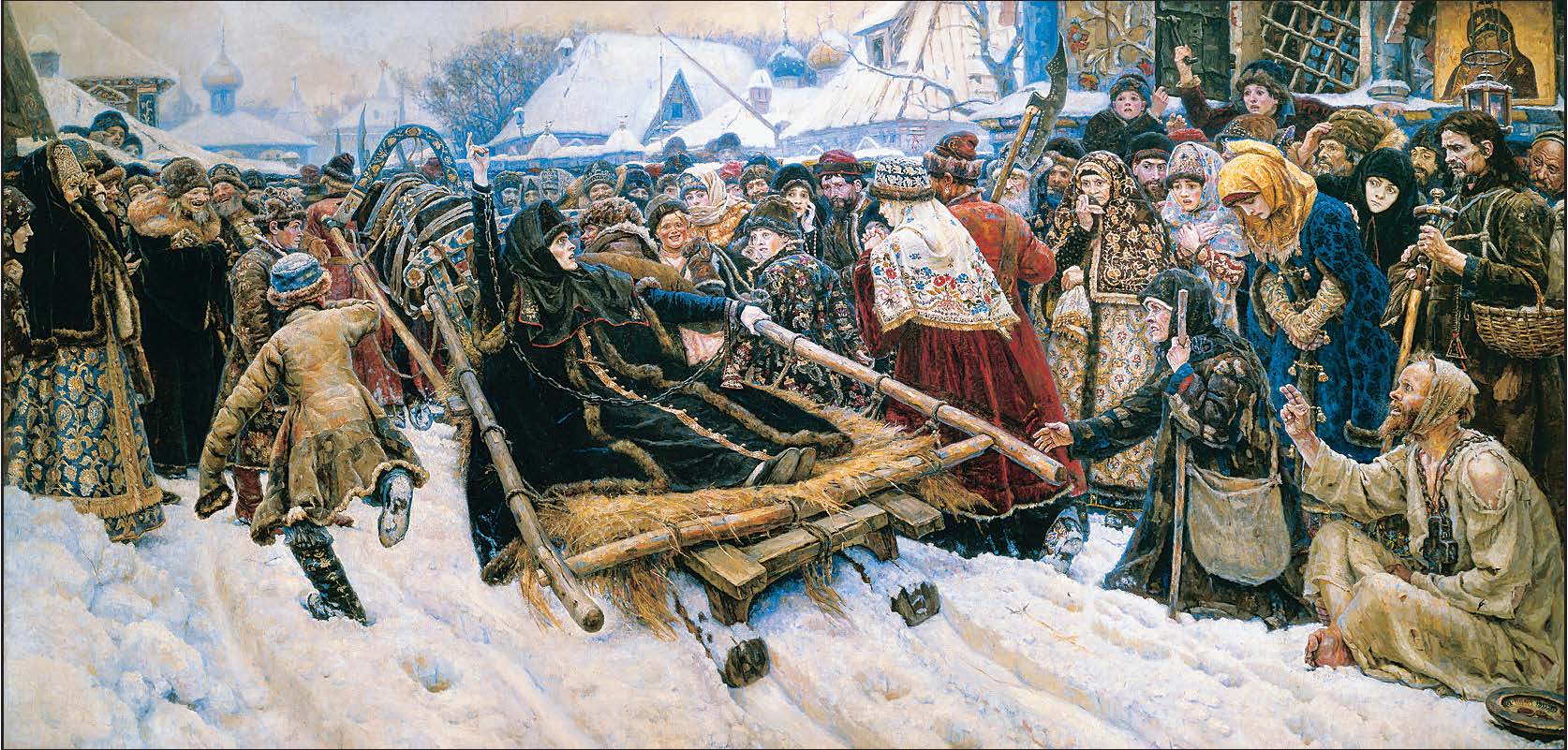 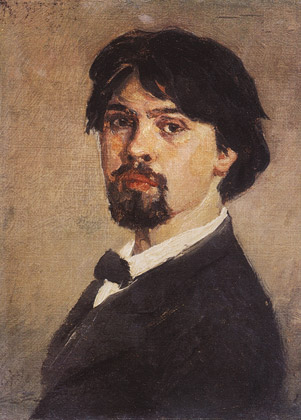 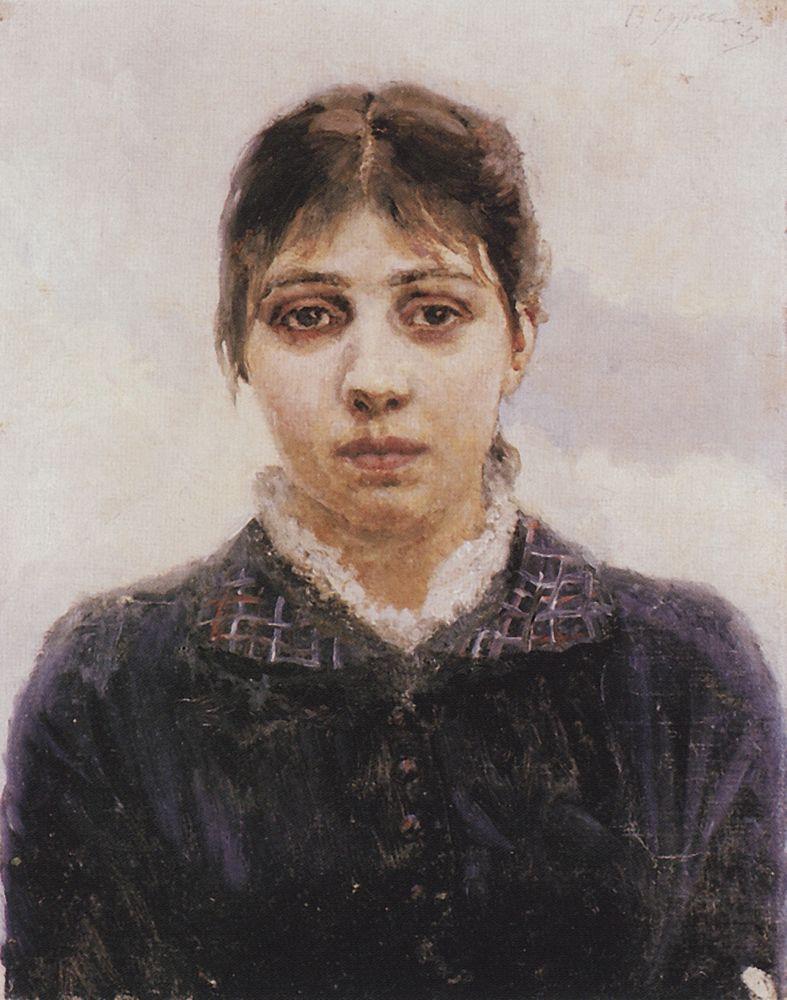 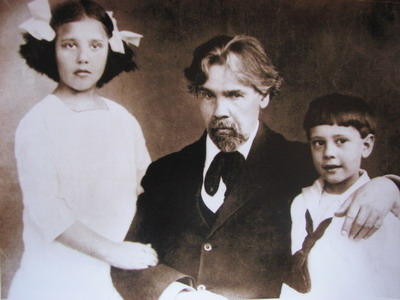 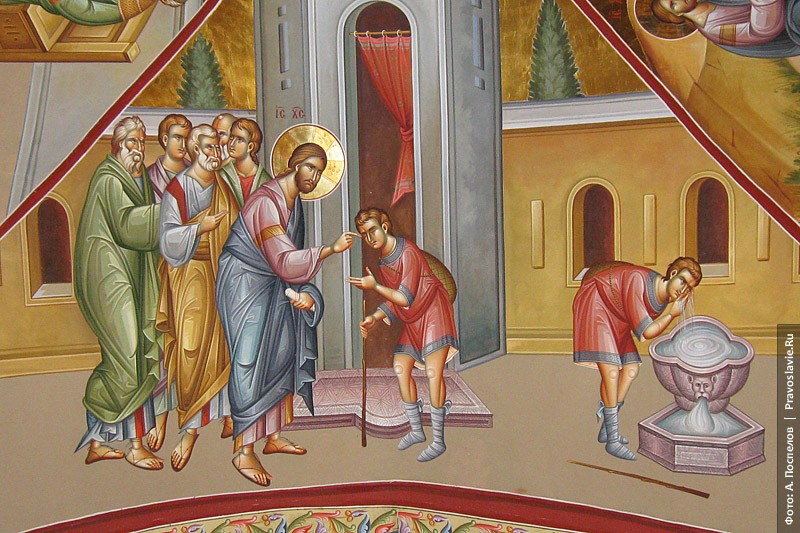 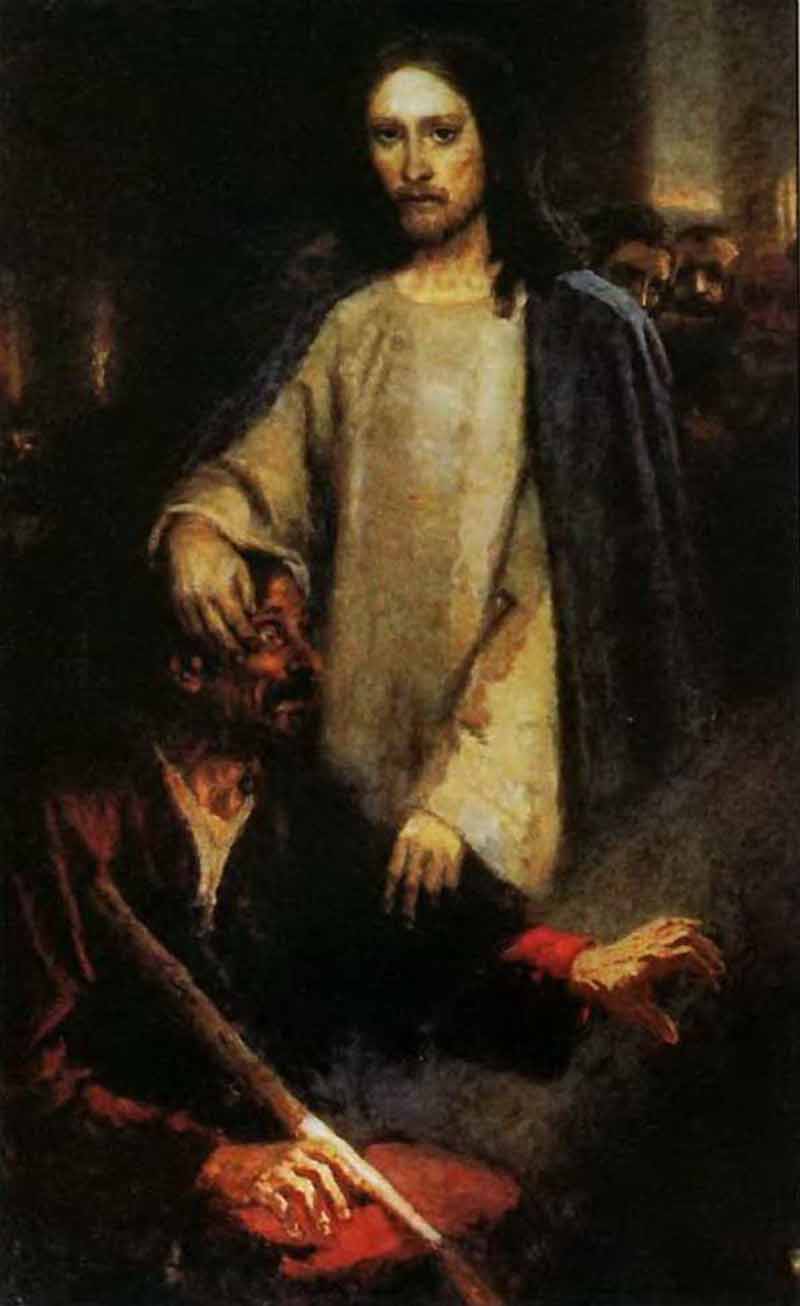 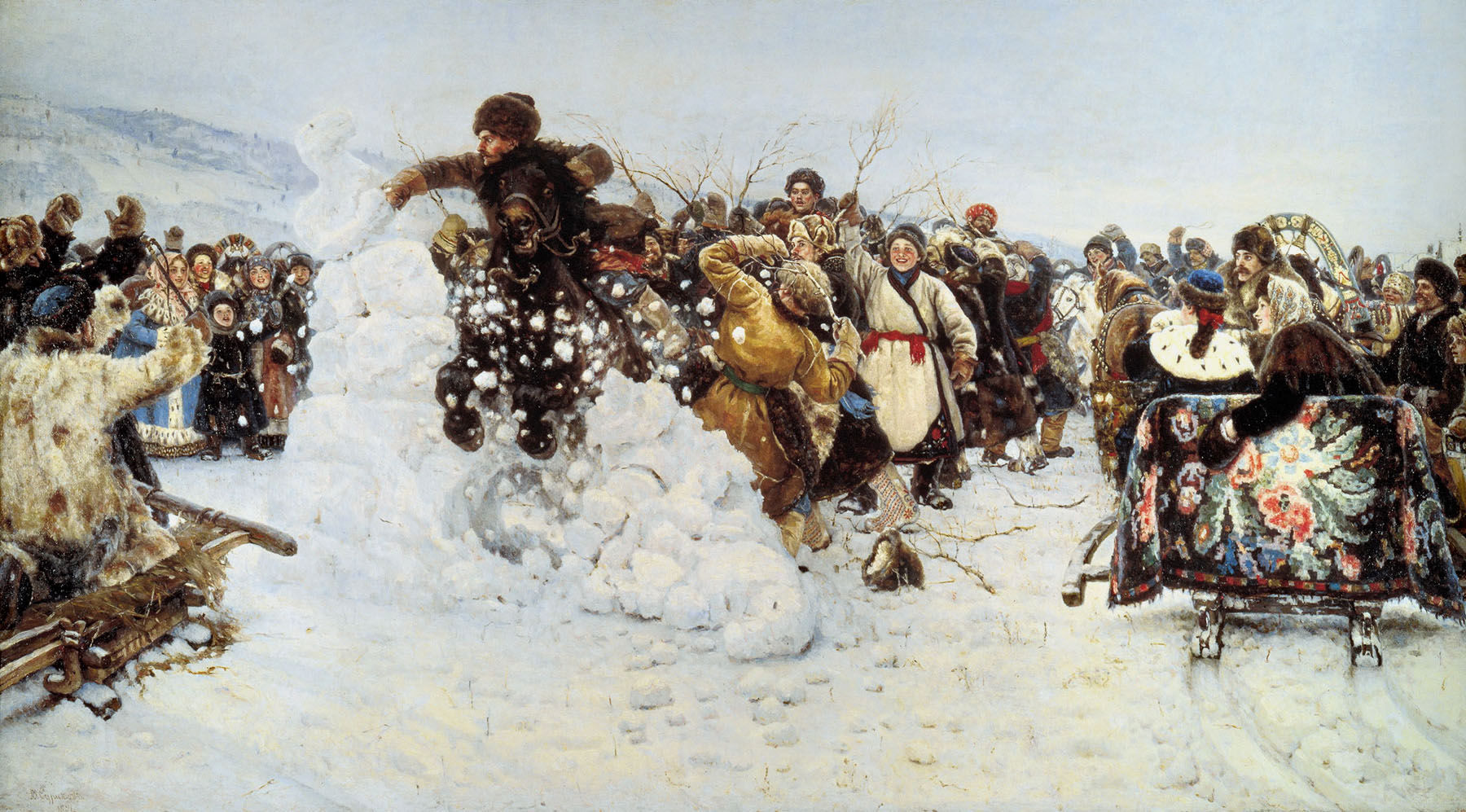 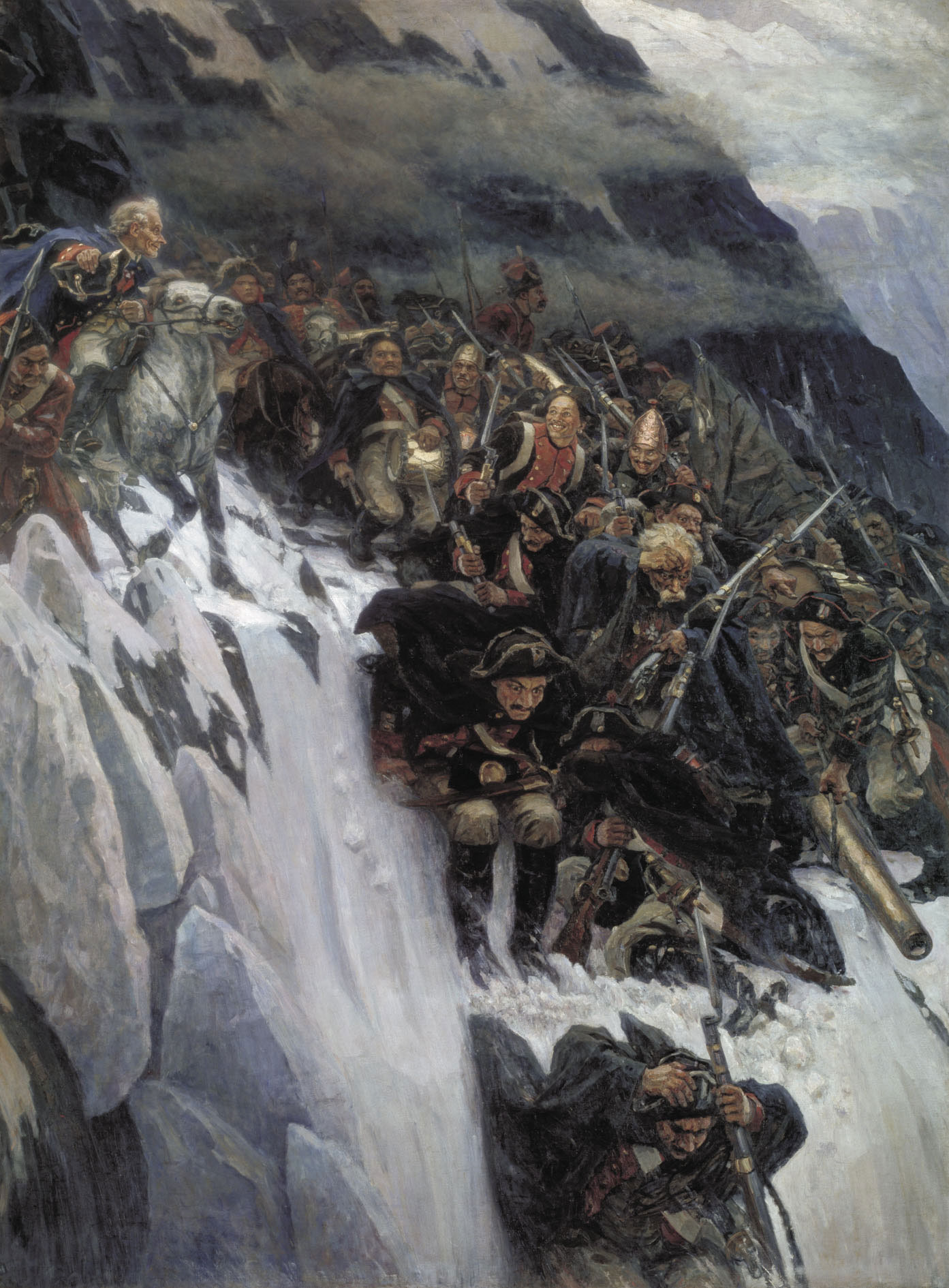 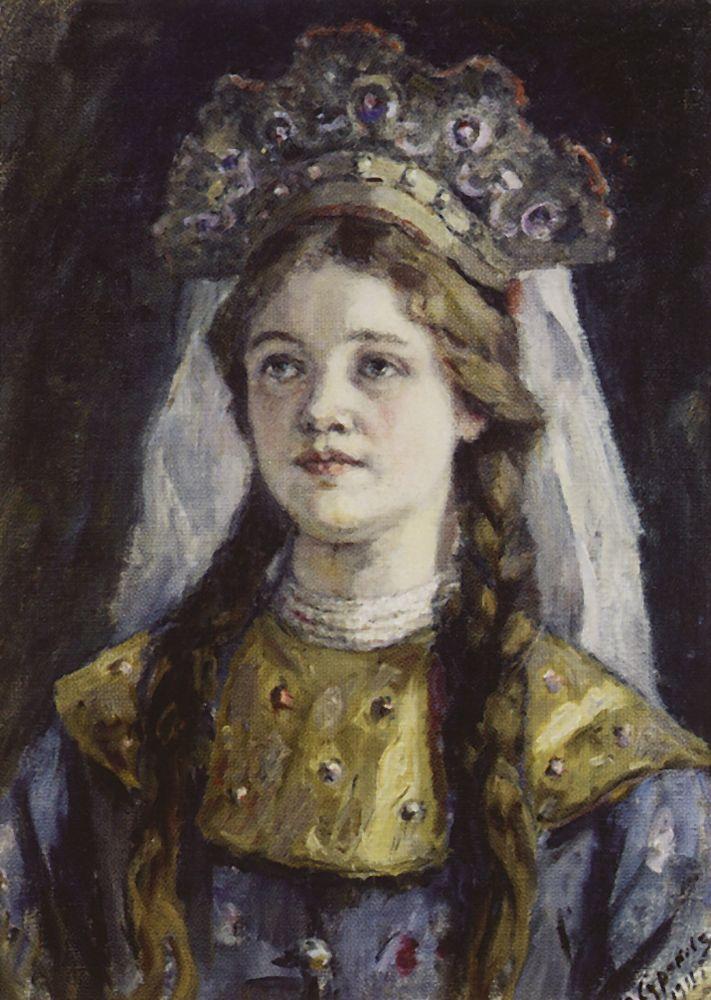 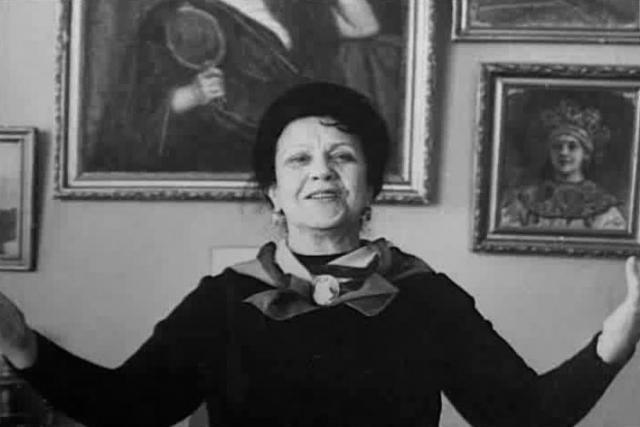 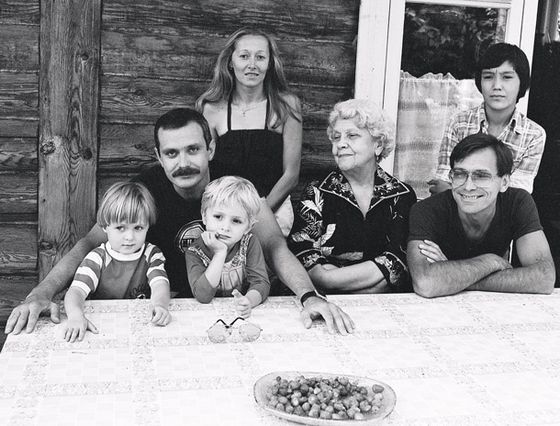 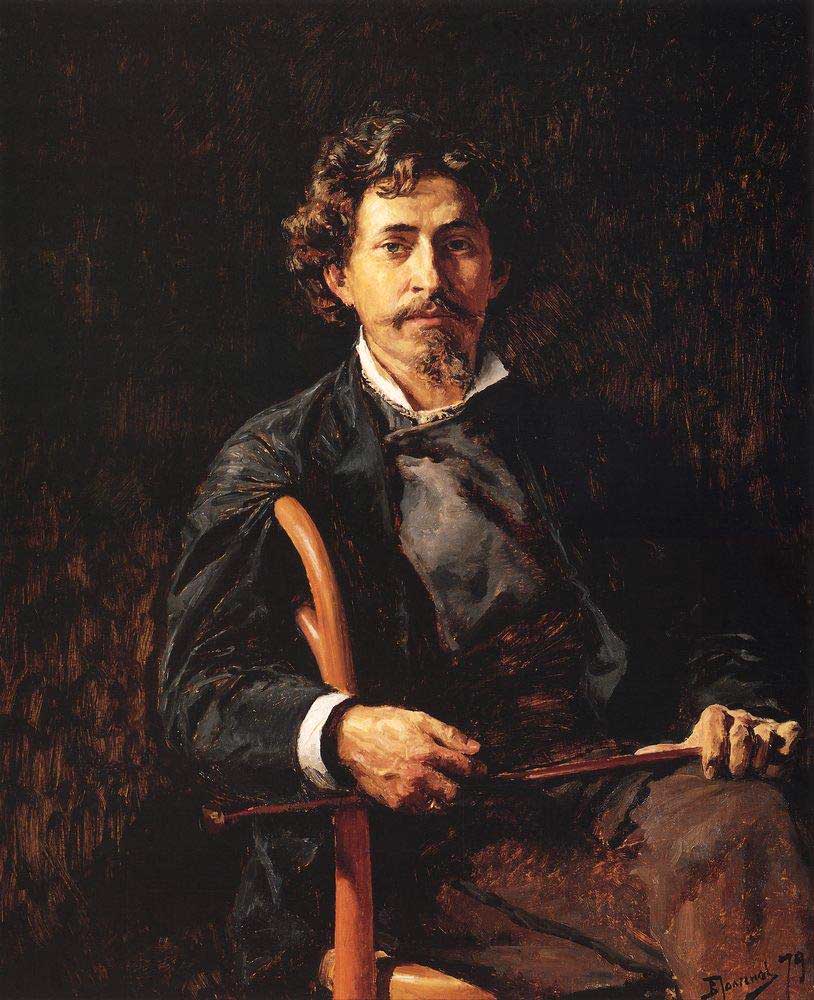 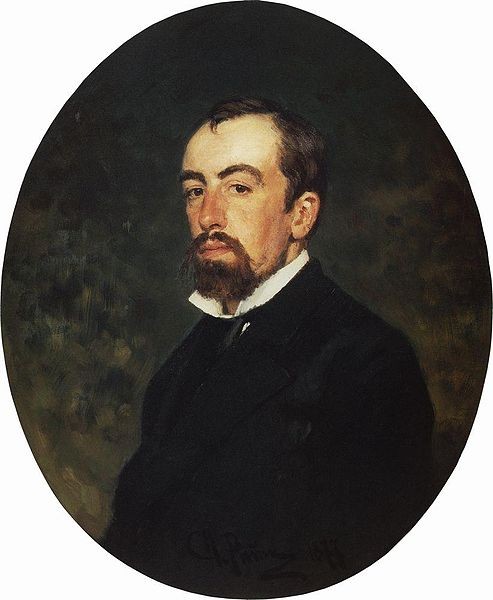 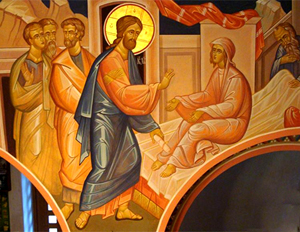 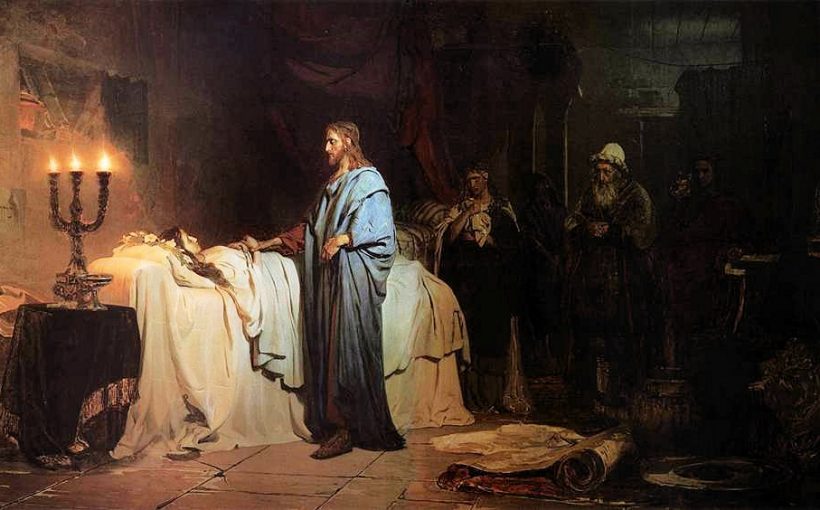 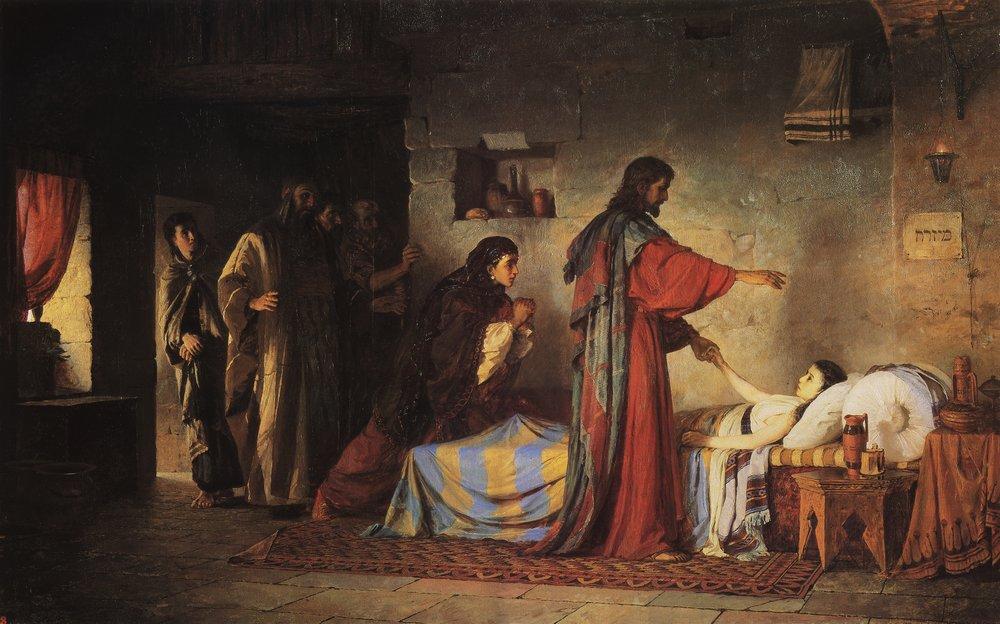